THE REVOLUTION’S 
PROMISE
Today you will hear testimonies from interviews with Palestinian artists, as well as material available online. 

The artist's stories in ‘The Revolution’s Promise’ are only a few of many.

People were interviewed separately, without knowing who else was being interviewed. 
Each interviewee’s perspective, thoughts and ideas are solely their own.

Today’s event is organised by ADD YOUR ORGANISATION OR GROUP
and read by: ADD NAMES

The Revolution’s Promise is created by The Freedom Theatre & Artists On The Frontline
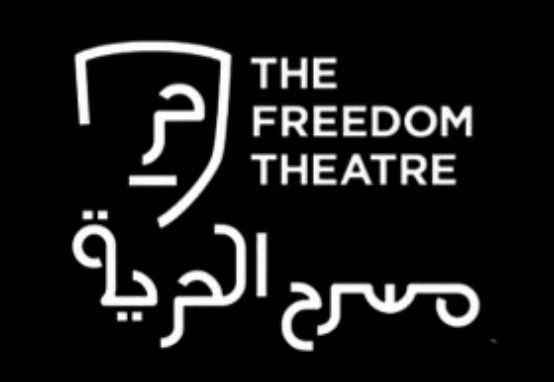 WWW.THEREVOLUTIONSPROMISE.COM
GET INVOLVED:
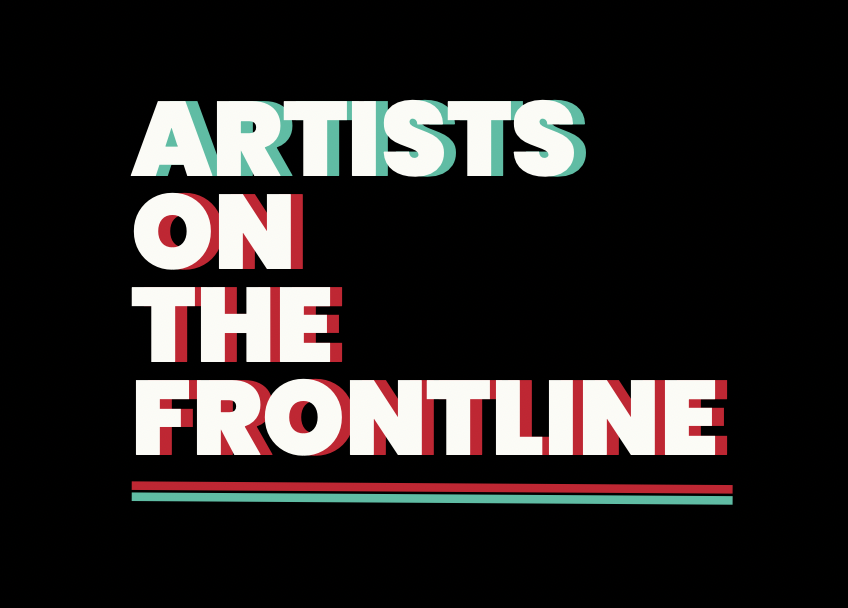 THE STORY 
OF THE 
FREEDOM 
THEATRE
Jenin Refugee Camp
1929 - 1995
JULIANO MER KHAMIS 
CO-FOUNDER & ARTISTIC DIRECTOR THE FREEDOM THEATRE
ARNA MER KHAMIS 
ACTIVIST & TEACHERFOUNDER OF CARE & LEARNING 
THE STONE THEATRE
AHMED TOBASI
ACTOR & DIRECTORTHE FREEDOM THEATRE
YOUSEF SWAITAT
YOUNG ACTING STUDENTTHE STONE THEATRE
DREAMS OF 
LIBERATION
Historical Palestine
One story of a filmmaker
MOHAMMAD BAKRI
ACTOR & DIRECTORDIRECTOR OF ‘JENIN, JENIN’
THE STORY 
OF THE 
FREEDOM 
THEATRE
Jenin Refugee Camp
2001- 2006
YOUSEF SWAITAT
YOUNG ACTING STUDENTTHE STONE THEATRE
JULIANO MER KHAMIS 
CO-FOUNDER & ARTISTIC DIRECTOR THE FREEDOM THEATRE
AHMED TOBASI
ACTOR & DIRECTORTHE FREEDOM THEATRE
ZAKARIA ZUBEIDI
CO-FOUNDERTHE FREEDOM THEATRE
AHMED TOBASI
ACTOR & DIRECTORTHE FREEDOM THEATRE
BUILDING A 
NATIONAL IDENTITY
Jerusalem
One woman’s fight to keep culture on the map
RANIA ELIAS
DIRECTOR 
YABOUS CULTURAL CENTRE
TO BE OR  
NOT TO BE
Aida Refugee Camp
Bethlehem
A photographer on the frontline
MOHAMMAD AL-AZZA
ARTIST & PHOTOGRAPHERLAJEE CULTURAL CENTRE
THE STORY 
OF THE 
FREEDOM 
THEATRE
Jenin Refugee Camp
2006 - 2011
MARIAM ABU KHALED
ACTING STUDENTTHE FREEDOM THEATRE
JULIANO MER KHAMIS 
CO-FOUNDER & ARTISTIC DIRECTOR THE FREEDOM THEATRE
AHMED TOBASI
ACTOR & DIRECTORTHE FREEDOM THEATRE
PRISONS WITHIN PRISONS
MILITARY PRISONS ACROSS ISRAEL
Four separate stories, told at the same time
SUHAIL KHOURY
MUSICIAN & COMPOSER
GENERAL DIRECTOR OF
NATIONAL CONSERVATORY OF MUSIC
DAREEN TATOUR
WRITER, POET & PHOTOGRAPHER
LOAI TAFESH
DANCER & CHOREOGRAPHERFOUNDER NAQSH POPULAR ART TROUPE
MOHAMMED SABAANEH
CARTOONIST
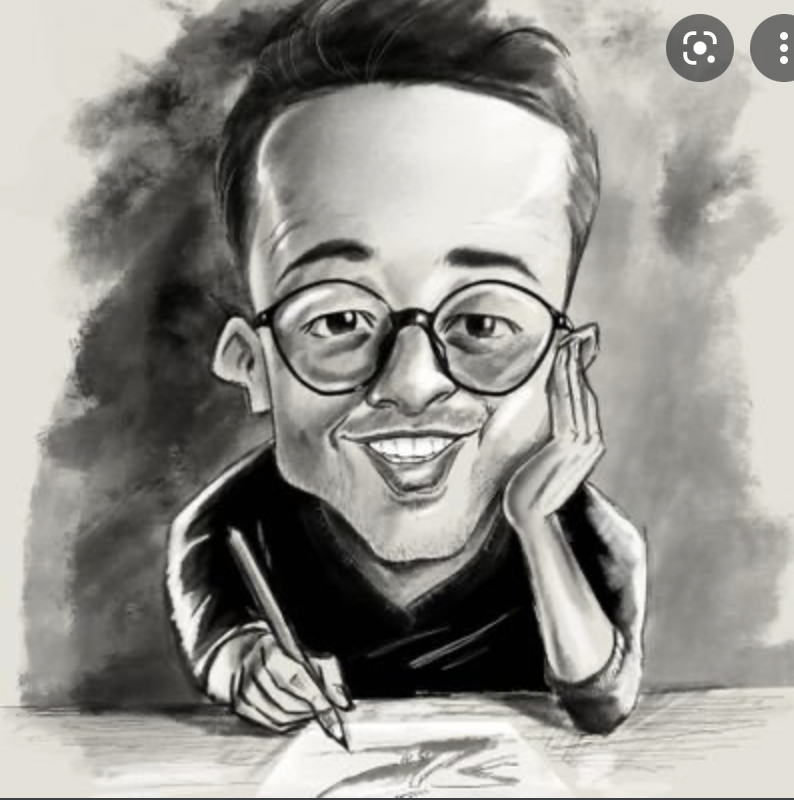 A MOMENT & 
NINE MISSILES
GAZA
A theatre under attack
ALI ABU YASEEN
ACTOR, WRITER & DIRECTOR, 
CO-FOUNDER AL-MISHAL CULTURAL CENTRE
BOYCOTT 
DIVESTMENT
SANCTIONS
Worldwide
Diversity of Tactics
OMAR BARGHOUTI
CO-FOUNDERBOYCOTT, DIVESTMENT, SANCTIONS
THE STORY 
OF THE 
FREEDOM 
THEATRE
Jenin Refugee Camp
2011
JULIANO MER KHAMIS 
CO-FOUNDER & ARTISTIC DIRECTOR THE FREEDOM THEATRE
AHMED TOBASI
ACTOR & DIRECTORTHE FREEDOM THEATRE
THE REVOLUTION’S 
PROMISE
A global solidarity project
GET INVOLVED:
WWW.THEREVOLUTIONSPROMISE.COM
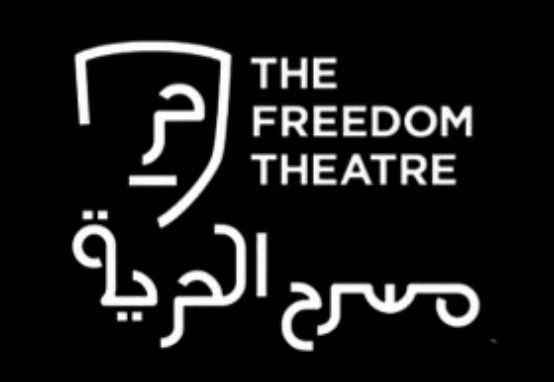 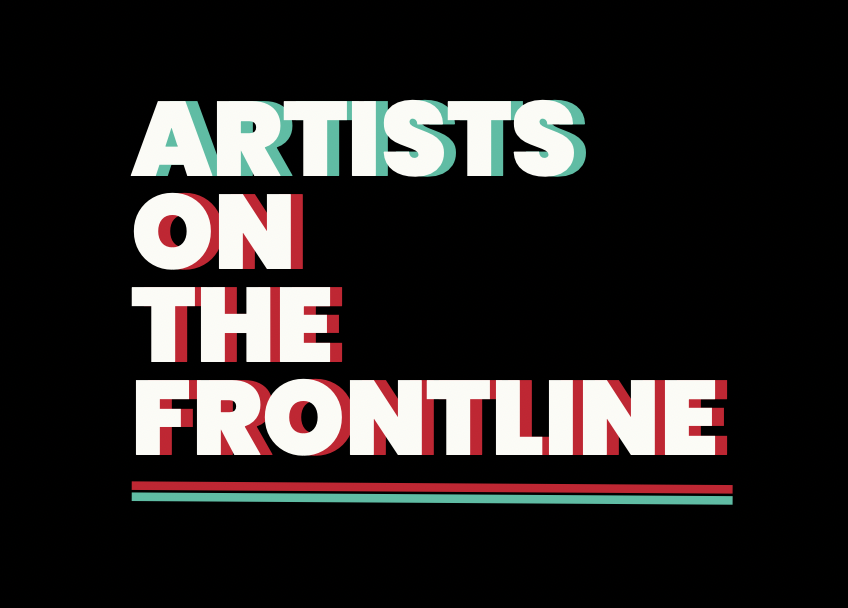